BUCKINGHAMSHIRE 
SPLASH AWARDS
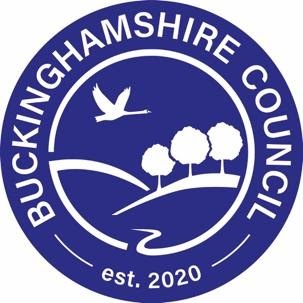 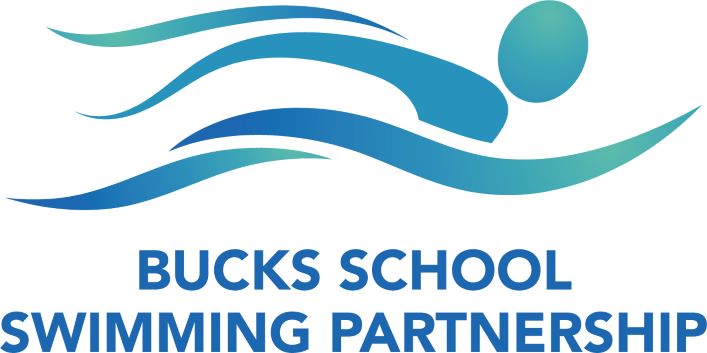 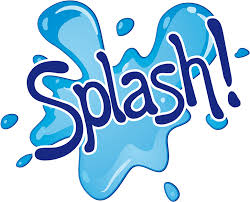 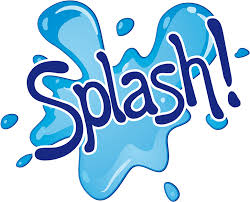 Bucks Splash Award 1
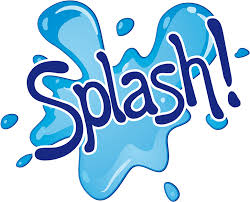 Bucks Splash Award 2
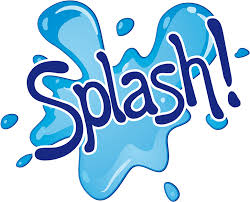 Bucks Splash Award 3
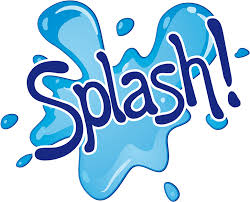 Bucks Splash Award 4
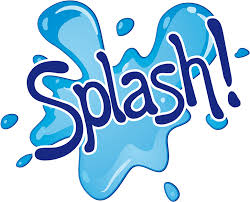 Bucks Splash Award 5
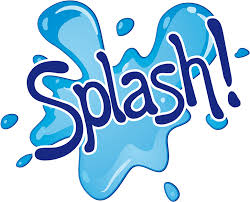 Bucks Splash Award 6
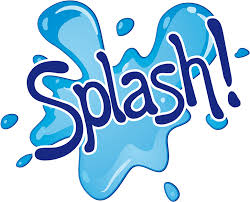 Bucks Splash Award 7
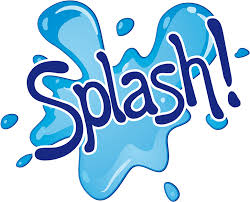 Bucks Splash Award 8
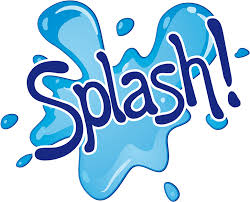 Bucks Splash Award 9